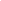 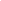 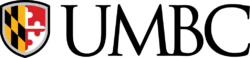 Pre-proposal meeting 
COLWELL CENTER AT UNIVERSITY OF MARYLAND BALTIMORE COUNTY
RFP #24-321 ML
FEBRUARY 7, 2024
A link to the sign-in is posted in the Q&A.
[Speaker Notes: Please fill out the sign-in sheet. The sign-in will be posted to the UMB eBid Board.
https://forms.office.com/r/N47gmhUwdU]
INFORMATION AVAILBLE TO PROPOSERS
Contract documents are available via eBid Board at http://www.umaryland.edu/procurement/ebid-board/.
Documents include:
RFP
Part I and II Program
Forms (Attachment A)
Addenda, as applicable
A link to the sign-in is posted in the Q&A.
[Speaker Notes: Documents NOT posted on eMMA. Note differences in RFP Attachments – D, E, F, G – when you go to the attachments it says they’re intentionally omitted. Note D&C documents available on their website.]
SECTION 1: SOLICITATION SCHEDULE
Issue Date 					January 30, 2024
	Pre-proposal Meeting  		February 7, 2024
	Site Visit/Walkthrough		February 14, 2024
	Deadline for Questions		February 15, 2024	
	Phase 1 Technical Proposal*	February 23, 2024
	Phase 2 Technical Proposal and Price Proposal* 											March 26, 2024
	Oral Presentation				April 4, 2024 and 											April 5, 2024 	
		Award on or about 			May 15, 2024
*Late proposals will not be accepted
A link to the sign-in is posted in the Q&A.
[Speaker Notes: Read this information out loud]
SECTION 2: GENERAL INFORMATION
Solicitation Purpose
The purpose of the Request for Proposal (RFP or Solicitation) is for the University of Maryland, Baltimore (UMB) to procure Construction Management at Risk Services (CMAR) for design, procurement, and construction phases of the Colwell Center Deferred Maintenance at the University System of Maryland (USM) with its administrative partner UMBC.
A link to the sign-in is posted in the Q&A.
[Speaker Notes: Read this information out loud]
SECTION 2: GENERAL INFORMATION
Response to this RFP
Phase 1 Technical Proposal: Open to any firm
Phase 2 Technical Proposal and Price Proposal (shortlisted firms after the Phase 1 Technical Evaluations only) 
Oral Interviews: (at the University’s discretion) Only those firms shortlisted following the Phase 1 Technical Evaluations will be invited
A link to the sign-in is posted in the Q&A.
[Speaker Notes: Proposals are submitted electronically. No pricing is to be provided in the Technical submittal.]
ATTACHMENT J: SOLICITATION TERMS AND CONDITIONS INCLUDING DEFINITIONS
Issuing Office – 
UMB Office of Construction & Facilities Strategic Acquisitions
Contact:       
	Michael Lacey
	(410)-706-1558
	mlacey@umaryland.edu
A link to the sign-in is posted in the Q&A.
[Speaker Notes: Introduce each person. Specify who is the main contact. No one else is to be contacted about the solicitation or procurement. If you have questions about the project, RFP, or criteria submit them.]
ATTACHMENT J: SOLICITATION TERMS AND CONDITIONS INCLUDING DEFINITIONS
MBE Participation is 8%
	No Sub-goals
	Joint Venture 
	Electronic Funds Transfer 
	eMaryland Marketplace Advantage
Bid Bond, Payment & Performance Bonds
Contract Documents
A link to the sign-in is posted in the Q&A.
[Speaker Notes: MBE – confirmation not needed until Phase 2 Technical Proposal. If you’re a Prime MBE firm, and have questions about counting, please reach out.
Joint Venture – need info on both firms. 
Electronic Funds Transfer – agreeing to state transfer. 
eMMA – must be registered for award. solicitation is advertised here only, with all documentation kept on our eBid Board. 
Contract Documents – by submitting, you agree that if awarded you’ll be bound by the contract docs listed in the Table of Contents. Don’t assume terms are negotiable upon award.
Additional Labor Categories – these are standard, not exhaustive, and not necessarily labor categories expected on the team. These can be helpful for mutual understanding, beyond those key personnel definitions, if needed.]
SECTION 3: SCOPE OF SERVICES
Project Overview
A link to the sign-in is posted in the Q&A.
SECTION 3: SCOPE OF SERVICES
Project Overview
This project includes deferred maintenance improvements at the Colwell Center in Baltimore, including replacement of the aging tensile roof and HVAC system upgrades. This work will be completed in two separate, overlapping phases. Phase I will replace the distinctive tension fabric roof and Phase II for the refurbishment of the central plant.
Replace Tension Fabric Roof. This involves complete replacement of the Tension Fabric Roof. Replacement would include the main membrane, liner, awning canopy and additional work to repaint the structural steel components. An analysis of the structural steel framing, cables and skylights and any associated work as a result of that analysis will also be required. All replacement components to the roof will need to comply with all current codes. The original Tension Fabric Roof was designed, fabricated, and installed by Birdair Inc. UMB would be interested in doing a sole source selection of Birdair Inc. through the Construction Manager. Birdair Inc. was responsible for the specific mathematical modeling used for template generation that results in the structural integrity of the roof, shape of the roof and reactions loads to the clearstory wall steel support structure. The scope also includes an analysis of the painted steel in the atrium Tension Fabric Roof area. The intumescent paint is peeling from the steel. The pealing and compromised paint will be required to be removed and the steel recoated as required. 
Central Plant Refurbishment. The CMAR will be responsible for Coordinating Central Plant refurbishment. The work includes replacing obsolete chillers, controls, motors, pumps, demolition of ice storage units. This work would consist of determining whether equipment will be refurbished or replaced, the latter of which will include ordering long lead items such as the chiller equipment. It is important to order all chillers at the same time to avoid model changes by the manufacturer.
A link to the sign-in is posted in the Q&A.
SECTION 3: SCOPE OF SERVICES
Project Development/Scope
Provide Pre-construction CM services inclusive of an acceptable GMP for the project. Article 4 Part A. New: Biddability Review 
Provide CM services required to complete construction of project while maintaining the established GMP. Article 4 Part B
A link to the sign-in is posted in the Q&A.
[Speaker Notes: ::check where the Part A and Part B stuff happens and name it under that article/title::]
SECTION 3: SCOPE OF SERVICES
Project Development/Scope
Design-to-Dollar value; $19.86M
Two (2) substantial completion dates for the project.
Tensile Roof Replacement: Ten (10) month preconstruction schedule with a three (3) month bidding process; the roof is anticipated to be a design delegation to a sole source roofing contractor.  Nine (9) month construction schedule.
Central Plant Refurbishment: Seven (7) month preconstruction schedule with a three (3) month bidding process and twelve (12) month construction schedule.
CM @ Risk contract method.
A link to the sign-in is posted in the Q&A.
SECTION 3: SCOPE OF SERVICES
Project Development/Scope
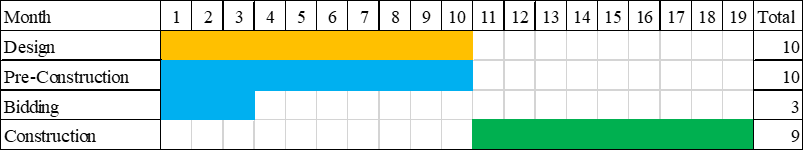 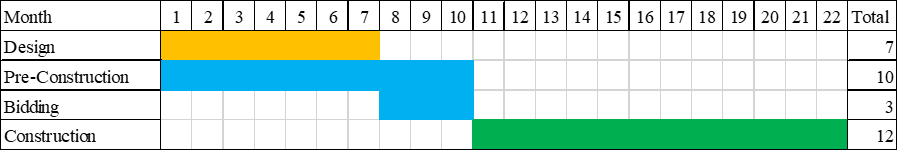 A link to the sign-in is posted in the Q&A.
SECTION 4: PROCUREMENT PHASES AND EVALUTION PROCESS
Phase 1 Technical Proposal Submittals
Phase 2 Technical Proposal and Price Proposal
Oral Interviews (if requested by University)
A link to the sign-in is posted in the Q&A.
SECTION 4: PROCUREMENT PHASES AND EVALUTION PROCESS
Phase 1 Technical Proposal Submittals
General Information (provide on one A3)
Contact Information
Firm Background
Project Construction Schedule and Budget
Experience Adding Value as CM with a delegated design from a sole source contractor
Project Team (Complete on a single-sided A3 except as noted)
Organizational Chart
Basis of selection
Resumes for Key Personnel 
Firm Relevant Experience/Firm References
Continued on next slide
A link to the sign-in is posted in the Q&A.
[Speaker Notes: Please don’t change the staff titles – they should match up to our RFP personnel labor categories. Note personnel commitment.]
EXAMPLE OF AN A3 FORMAT
SECTION 4: PROCUREMENT PHASES AND EVALUTION PROCESS
Technical Proposal Submittals
continued from previous slide
Bid/Proposal Affidavit
Matrix of Anticipated Hours
Current Workload Form
Addenda Acknowledgement (if applicable)
MBE Utilization/Fair Solicitation Affidavit
Due by: February 23, 2024 at 2:00 p.m.
A link to the sign-in is posted in the Q&A.
[Speaker Notes: Please don’t change the staff titles – they should match up to our RFP personnel labor categories. Note personnel commitment.]
SECTION 4: PROCUREMENT PHASES AND EVALUTION PROCESS
A-D.  CM Team / Key Personnel 
Project Executive
Project Manager – 100% during construction
Field Superintendent – 100% on-site
A link to the sign-in is posted in the Q&A.
SECTION 4: PROCUREMENT PHASES AND EVALUTION PROCESS
4.13 Firm Experience
Projects submitted are to be similar in size, function, and complexity to the University’s project.  The criteria used in the evaluation of these projects include, but is not limited to, the following:
Projects which are research facilities;
Projects which are managing a phased HVAC renovation in occupied facilities;
Project experience with tent and fabric roof replacement including a design delegation and price verification;
Projects which are constructed utilizing a Construction Management at Risk method; and
Projects with difficult logistics such as those typically found in an urban setting.
A link to the sign-in is posted in the Q&A.
SECTION 4: PROCUREMENT PHASES AND EVALUTION PROCESS
4.2.1 Phase 2 Technical Proposal Submittals
Requested of Shortlisted Firms after Phase 1 Only
Project Plan
Schedule & Cost Assessment
Identify Key Issues
Advancement of Core Values
Cost Proposal
Due by: March 26, 2024 at 2:00 p.m.
A link to the sign-in is posted in the Q&A.
SECTION 4: PROCUREMENT PHASES AND EVALUTION PROCESS
Oral Interviews
Oral Interviews: Only those Proposers who are short listed as a result of the Phase 1 Technical Evaluation may be requested to attend Oral Interviews. The decision to hold Oral Interviews is made at the sole discretion of the University.
Anticipated dates: April 4 and 5, 2024
Advised to set aside these dates on calendars of key personnel whose attendance is required.
A link to the sign-in is posted in the Q&A.
SECTION 4: PROCUREMENT PHASES AND EVALUTION PROCESS
RFP 4.3 Technical Evaluation
RFP Section 4.3.1 – Phase 1 Technical Evaluation
RFP Section 4.3.2 – Phase 2 Technical Evaluation
A link to the sign-in is posted in the Q&A.
SECTION 4: PROCUREMENT PHASES AND EVALUTION PROCESS
Price Proposal Phase
Only requested from Short-Listed Proposers following the Phase 1 Technical Proposals will be asked to provide a price proposal.
RFP Section 4.4 – Price Proposal/Final Evaluation and Selection 
Price proposals opened privately.
Price Proposal Due: March 26, 2024
Bid Bond
University may request Best and Final price.
A link to the sign-in is posted in the Q&A.
SECTION 4: PROCUREMENT PHASES AND EVALUTION PROCESS
Price Proposal Phase
Price proposals opened privately.
Price proposal to be evaluated on total price.
University may request Best and Final price.
A link to the sign-in is posted in the Q&A.
SECTION 4: PROCUREMENT PHASES AND EVALUTION PROCESS
Award
Based on a combination of the second technical evaluation and Price Proposal evaluation.
Technical merit has much greater weight.
Proposal which best serves the interest of the University.
The successful firm will sign the University’s Standard contract documents (Attachment B) prior to Board of Public Works submission.
A link to the sign-in is posted in the Q&A.
SECTION 4: PROCUREMENT PHASES AND EVALUTION PROCESS
Award
Initial contract is awarded for pre-construction CM services only.
After approval by BPW the University shall fully execute the contract with the successful firm. Anticipated: May 15, 2024.
Anticipated amendments for construction services to follow.
A link to the sign-in is posted in the Q&A.
Forms & Attachments
ATTACHMENT A: Technical Proposal Forms (Word version on eBid Board)
ATTACHMENT B: Contract Forms
ATTACHMENT C: Campus Map
ATTACHMENT D: UMB Shop Drawings/Submittal Flow Chart
ATTACHMENT E: (Intentionally Omitted)
ATTACHMENT F: Commissioning 
ATTACHMENT G: Price Proposal Forms
ATTACHMENT H: MBE Forms
ATTACHMENT I: University Standard General Conditions
ATTACHMENT J: Solicitation Terms And Conditions
DOCUMENTS PACKAGED SEPARATELY: 
Part I and II Program (on eBid Board)
Design & Construction Documents Procedures / Standards / Guidelines
Addenda (on eBid Board)
A link to the sign-in is posted in the Q&A.
Attachment I: UNIVERSITY’S STANDARD GENERAL CONDITIONS
Section 00700, Revised May 2022
Section 00800, UMBC Amendment to UMB General Conditions of Construction Contracts
Insurance requirements #6.06 and #6.07
Apprenticeship Requirements for Public Works Contracts #9.07 (Attachment B; Subcontractor Affidavit, Apprenticeship Training Fund Verification)
A link to the sign-in is posted in the Q&A.
KEY POINTS TO REMEMBER
Pay special attention to the new organization of the RFP, including any new clauses
Questions must be submitted in writing via email to mlacey@umaryland.edu  
Follow directions in the RFP 
Addenda, Q&A, and other documents will only be published on the UMB eBid Board at www.umaryland.edu/procurement/ebid-board/.
A link to the sign-in is posted in the Q&A.
KEY POINTS TO REMEMBER
Addenda must be acknowledged with your submittal(s)
Late proposals will not be accepted
References must be accurate
Set dates aside for oral presentations
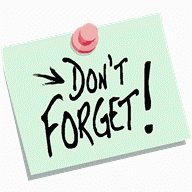 A link to the sign-in is posted in the Q&A.
[Speaker Notes: Please fill out the sign-in sheet. The sign-in will be posted to the UMB eBid Board.]